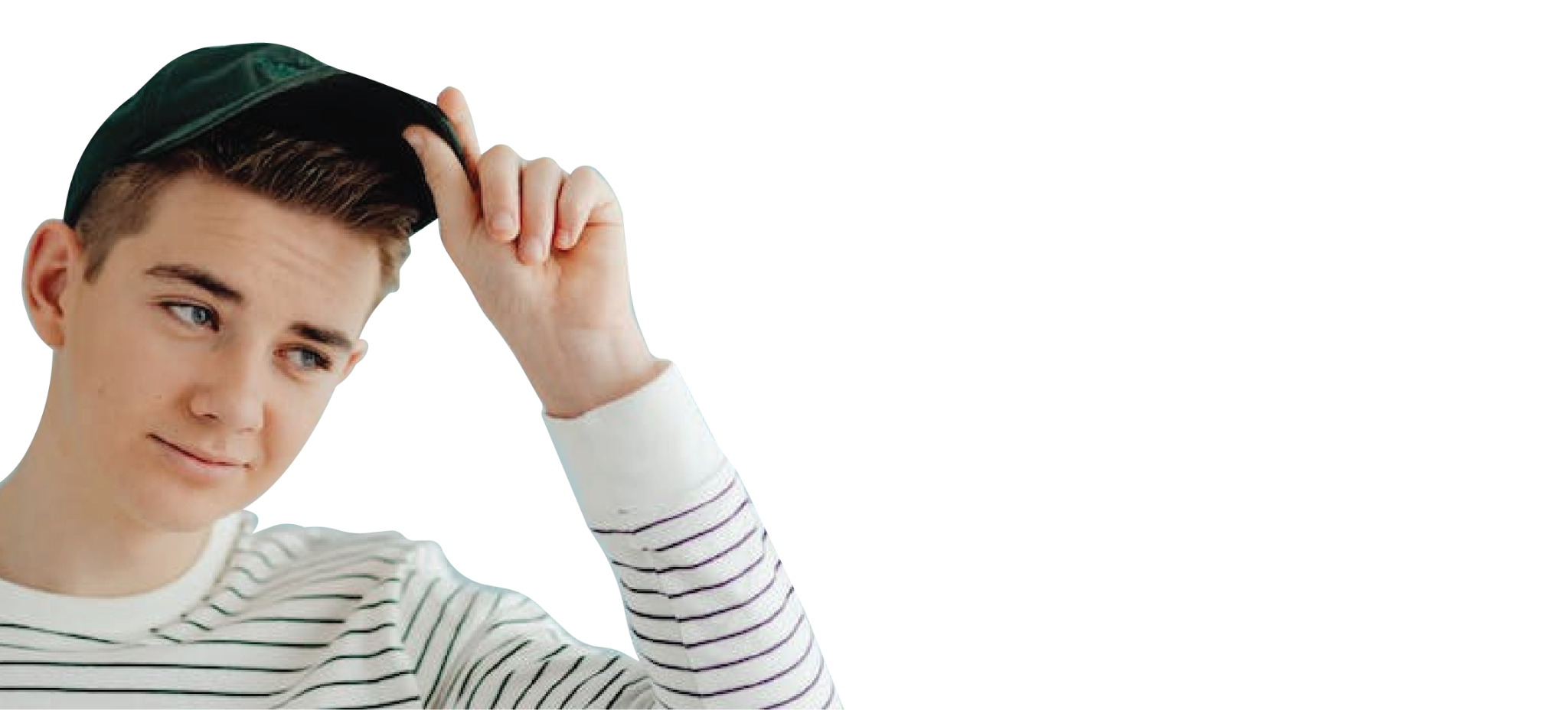 REPORT 
CARD
Step One Middle School
Student Name:
School Year:
Attendance:
Quarter:
Section:
School Performance:
Subject:
Grade:
Grade:
Subject:
English
Music
Reading
Art
Mathematics
Physical Education
Science
Technology
Social Sciences
Club
Quarter’s Average:
CGPA:
GRADING SYSTEM:
A+ - 96 - 100
B - 81 - 85
A - 91 - 95
C - 76 - 80
B+ - 86 - 90
D - 75 Below
Attended:
Absent:
Total School Days: